Class 4Inertia and Responding To Climate Change
Climate Change
OLLI Summer 2013
1
Increase in Equilibrium Temperature Due to Increase in CO2 Concentration from 280 ppm
ΔT = ΔT2X * Ln(new CO2 concentration/280 ppm concentration)/Ln(2.0)
Ln(2.0) = 0.69
Current sensitivity estimate:
1.5o to 4.5o
2
3
[Speaker Notes: OLLI summer 2013 class 3 workpaper]
2007 IPCC CO2 Scenario Projections
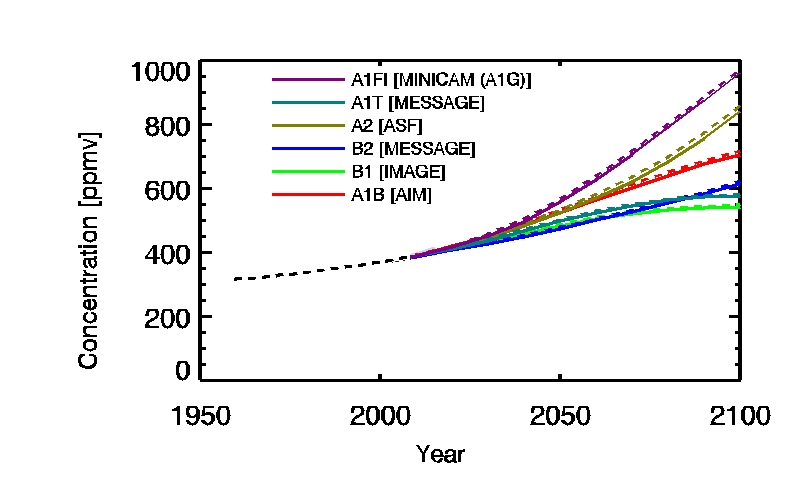 4
5
[Speaker Notes: OLLI summer 13 Class 3 workpaper, downloaded from http://www.ipcc-data.org/observ/ddc_co2.html (last updated June 20, 2013)]
What equilibrium temperature means:740 ppm example
Transient temperature
Temperature when concentration reaches 740 ppm

Equilibrium temperature
Temperature when radiative forcing is zero at 740 ppm
Thermal radiation plus reflected solar radiation equals incoming solar radiation
6
Why the lag?Near-term answer:  Feedbacks
Water vapor:  near-instantaneous

Longer: years to decades
Vegetation
Snow and ice cover
Carbon pools:
Soils and permafrost
Methane hydrates???
7
Long-Term Answer
Time needed to achieve equilibrium between surface and deep ocean

Necessary for both CO2 and temperature
8
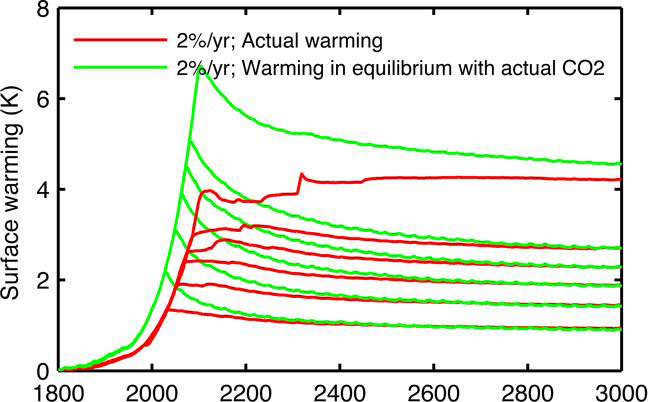 Curves represent peak CO2 of 450, 550, 650, 750, 850 and 1200 ppm
9
[Speaker Notes: Solomon, et al., Irreversible climate change due to carbon dioxide emissions, PNAS (February 2009)]
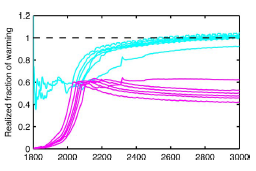 Transient T/equilibrium T ratio
Ratio of temperature to equilibrium temperature for peak CO2
10
[Speaker Notes: Solomon, et al., Irreversible climate change due to carbon dioxide emissions, PNAS (February 2009)]
What’s Happening?
At millennial time scale, CO2 largely equilibrates between ocean (~80%) and atmosphere (~20%)
Result:  Radiative forcing reduced from peak
But oceans gradually warm
Result:  reduced transfer of heat to ocean
Net result:  near-constant temperature over millennium
11
What does 1000 years mean?
1000 years ago
William the Conqueror not yet born
Spanish Reconquista just beginning 
Irreversibility
Not technically irreversible:  geological cycle
Irreversible in human terms
Possible escapes
Net removal of CO2 from atmosphere
Radiation management
12
Doing something
13
The Basic Alternatives
14
Mitigation Alternatives:Planet Keeling
Stabilize temperatures
Stabilize atmospheric CO2:  
Emissions must not exceed absorption
Natural and anthropogenic on both sides of balance
Offset increasing greenhouse effect with increasing albedo:  geoengineering
Undo warming
Same tools
Must achieve negative radiative forcing
15
What Actions?
16
What Actions?
17
Geoengineering
Leading candidate:  inject sulfate aerosols into stratosphere
Like continuous volcanic eruptions
Advantages
Relatively cheap
Only known alternative to:
Reduce global temperatures on human time scale
Quickly stabilize global temperature
Problems
Stabilizes global average temperate
Sole reliance creates growing temperature overhang
Unknowns
18
What Actions?
19
What Actions?
20
Classifying Determinants of Energy-Related CO2 Emissions
Energy intensity:  (Energy consumed)/(value of output), e.g., Gigajoules/$$

Carbon intensity:  (Carbon emissions)/(energy consumed), e.g., (Kg of  CO2)/GJ
21
Example:Plug-In Electric Vehicles
Energy intensity
Energy consumed in generating electricity to move vehicle one mile
Reduced by more efficient generation or vehicle
Carbon intensity
How is the electricity generated
Reduced by replacing fossil fuels with nuclear or renewables or replacing coal with natural gas
22
What Actions?
23
Jim Hansen and Nuclear Power
“Can renewable energies provide all of society’s energy needs in the foreseeable future? It is conceivable in a few places, such as New Zealand and Norway. But suggesting that renewables will let us phase rapidly off fossil fuels in the United States, China, India, or the world as a whole is almost the equivalent of believing in the Easter Bunny and Tooth Fairy.”
http://www.youtube.com/watch?v=CZExWtXAZ7M
24
Expanding Renewables
The easy part:  massive increase in electricity generated by solar and wind

The hard part:  providing 
Round-the-clock electricity
Energy for mobile sources
25
Providing 24/7 Electricity
“Solar (or wind) is cheaper than nuclear” – doesn’t address the issue
Alternatives
Wind and solar plus energy storage
Fossil fuels plus carbon capture and storage
Nuclear power
Issues:
Technical feasibility within the chosen time frame
Comparative economic cost
Environmental impacts
26
The International Dimension
OECD:  most atmospheric CO2 inventory

Non-OECD:  largest and growing share of current emissions

Standard of living – energy – CO2 link
27
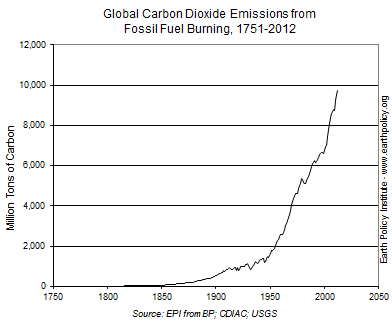 28
[Speaker Notes: Earth Policy Institute, July 23, 2013]
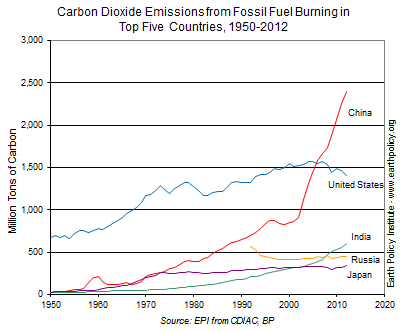 29
[Speaker Notes: Earth Policy Institute, July 23, 2013]
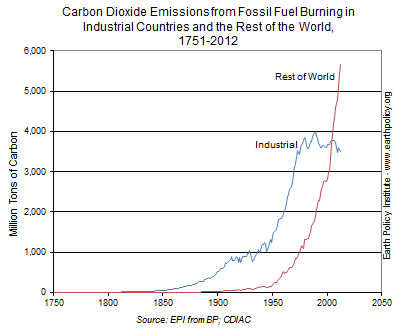 30
[Speaker Notes: Earth Policy Institute, July 23, 2013]
United states
31
U.S. Compared with. World
CO2 
More important:  85% vs. 77%
Larger share from fossil fuels
Land use changes not a net source
Cement production less important
Methane  (CH4) and nitrous oxide
Less  important – linked to agriculture’s smaller role
The moral:  For US,  primary focus on fossil fuels
32
2011 Share of Primary Energy
33
2011 Share of Generating Capacity
34
2011 Share of Generation
35
Points To Note
Renewable sources’ importance in economy and in electricity
Technologies’ shares of capacity and generation
Petroleum’s tiny role:  price determined by superiority as transportation fuel
36
Capacity Share vs. Generation Share
37
2006-2011 Growth
38
39
[Speaker Notes: Class 1 workpaper]
40
[Speaker Notes: Source:  2010 AER]
Electricity Generation vs. Emissions
41
Energy carrier:  electricity
Primary Energy:   coal, natural gas, petroleum
42
electricity as a solution
43
Climate Policy Goal
Stable temperature needs stable GHG concentration
Stable concentration needs zero net emissions 
Problem:  Reconcile goal with modern energy services
Zero/near-zero net emission alternatives
Renewables
 Nuclear
Fossil fuels with CCS
44
The Electrification Imperative
Alternatives ill-suited for directly supplying energy services

Require an intermediate energy carrier
Electricity
Hydrogen

Implication:  Near-zero net emissions requires delivery of most energy in form of electricity
45
Direct Use of Non-Carbon Energy
46
Electricity:The Universal Energy Carrier
Fossil fuels
End use function
Nuclear
Electricity
End use function
Renewables
End use function
47
How We Receive Energy Today
The Big Three
48
[Speaker Notes: From AEO 2008]
Two Changes to Stabilize Temperatures
49
[Speaker Notes: From AEO 2008]
Biomass
Often efficient for space heating
Limited alternative for electricity generation
Alternative for transportation
Biofuels vs. EVs/fuel cells with non-CO2 electricity
Liquid fuel vs. batteries or on-board hydrogen
Need biofuels that don’t compete with food:  cellulosic ethanol and algae-based fuel
50